Муниципальное бюджетное общеобразовательное учреждение
«Андринская средняя общеобразовательная школа»
Дошкольное образование
гп. Андра, Октябрьский район, ХМАО-Югра
ТЕМАТИЧЕСКИЙ ПРОЕКТ
«Моя Родина – Россия!»
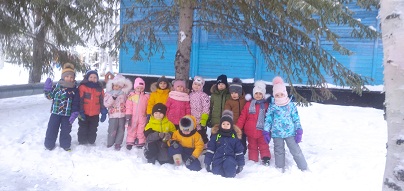 Составители: Николаева М.А., Гарболинская С.С. и  воспитанники старшей группы «Маленькая страна»
 декабрь, 2022
Проведенные мероприятия с детьми в рамках реализации проекта
Аппликация «Флаг России»
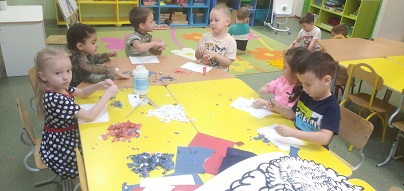 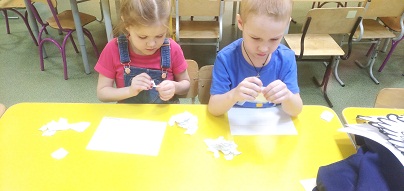 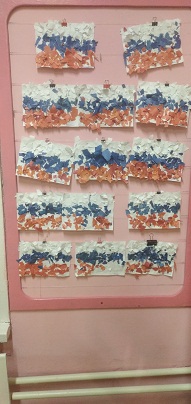 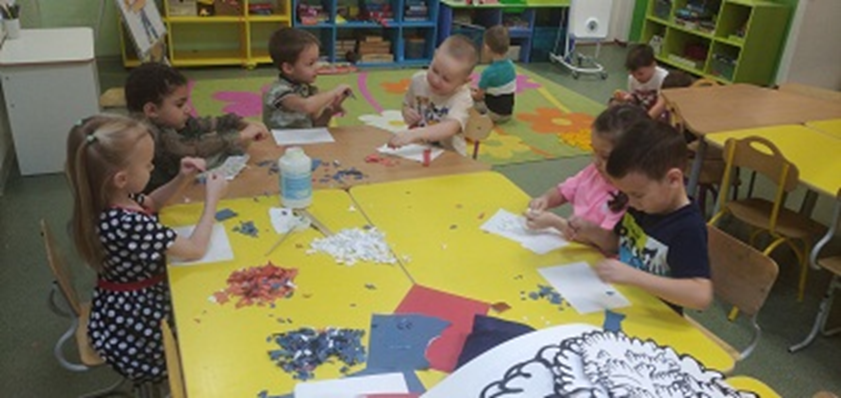 Работа по теме: «Моя Родина - Россия!»(составление описательного рассказа(слушаем Гимн)
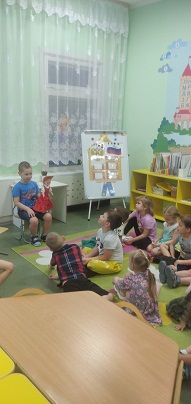 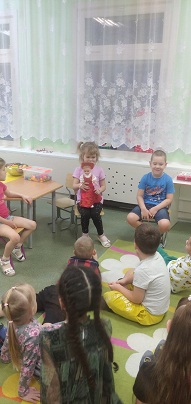 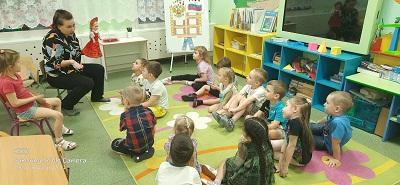 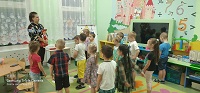 «Центр грамотности и письма»
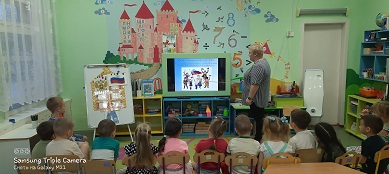 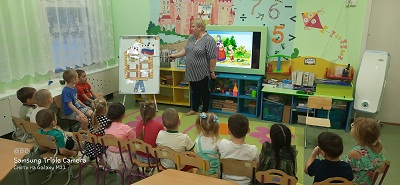 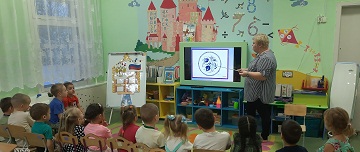 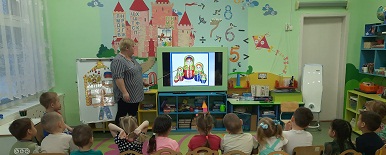 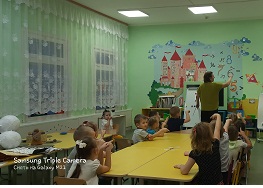 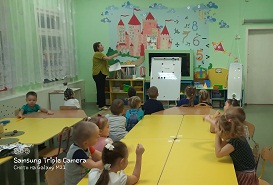 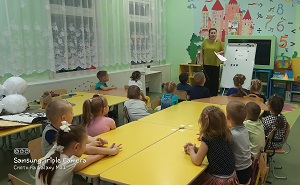 Работа с детьми в центрах
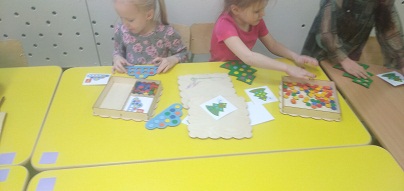 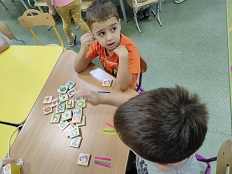 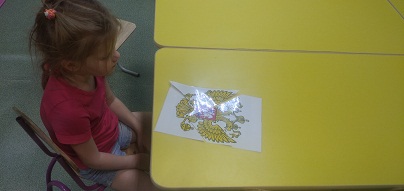 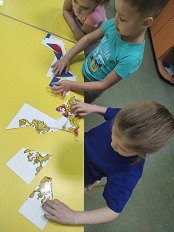 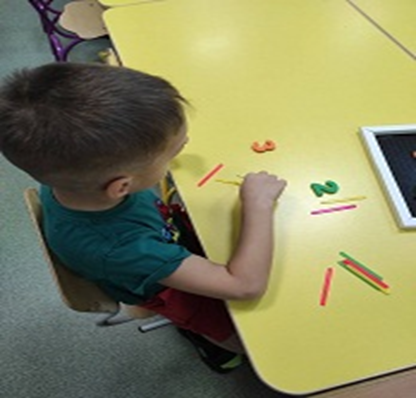 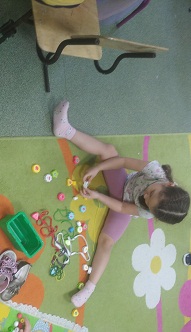 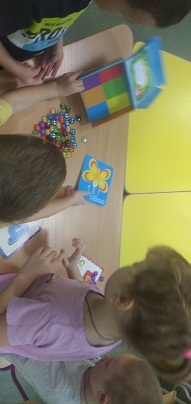 «Математика»
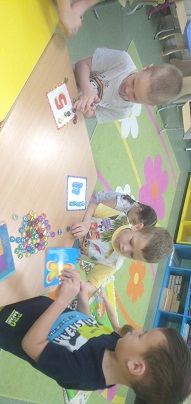 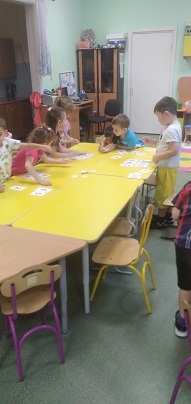 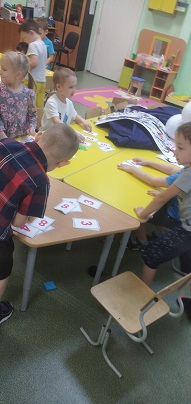 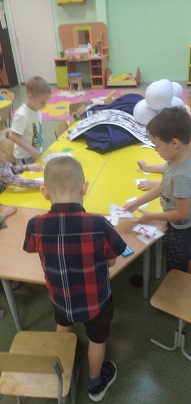 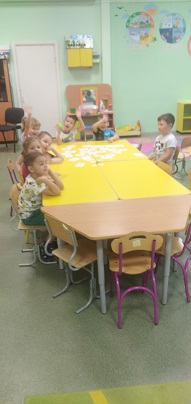 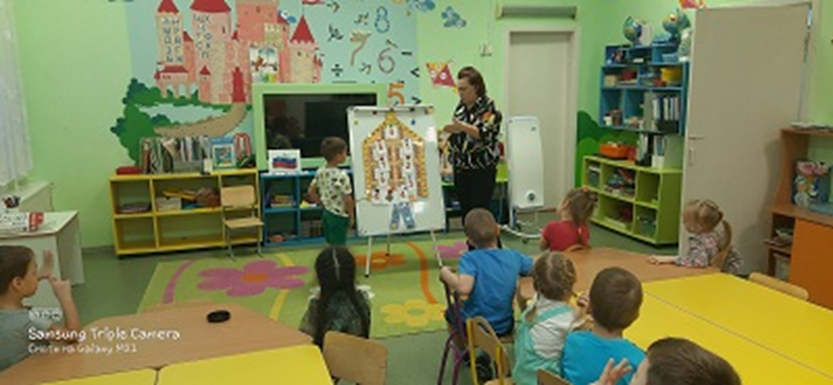 «Валеология»
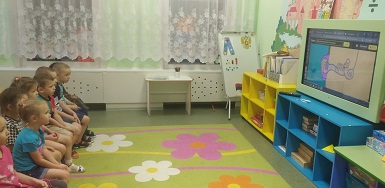 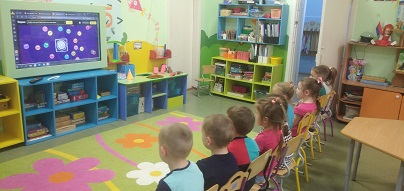 «Экскурсия по городам России»
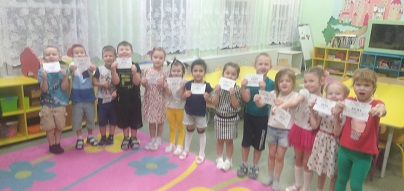 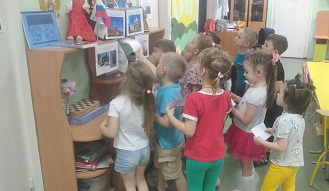 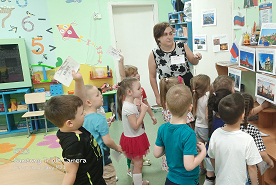 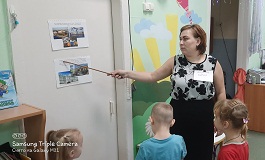 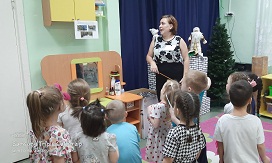 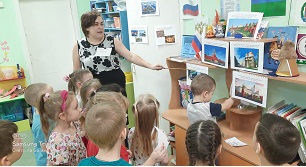 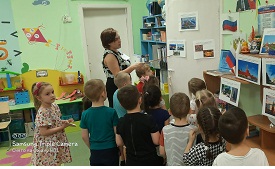 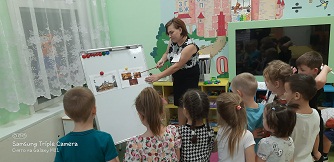 «Работа с ножницами. Помощь детей в постройке новогоднего камина»
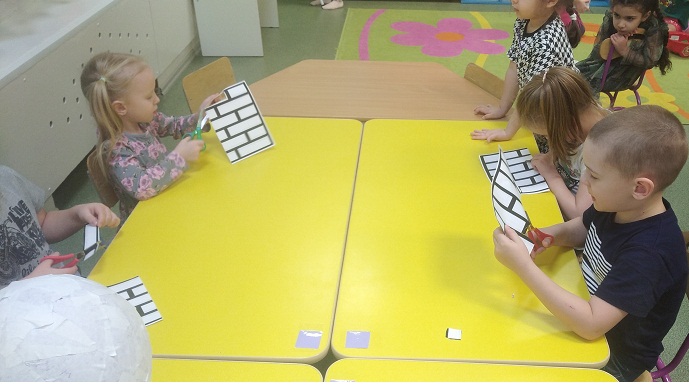 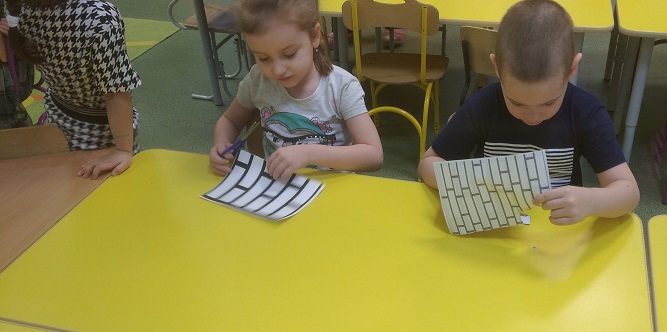 Работа в центре познания(9 декабря День Героя России)
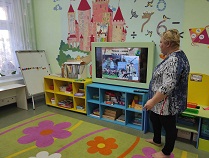 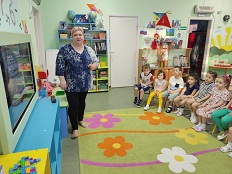 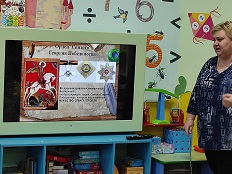 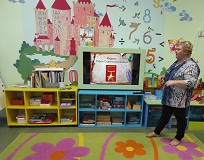 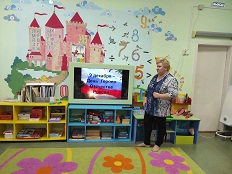 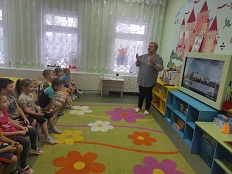 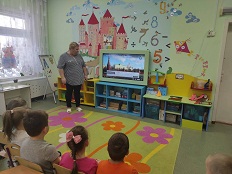 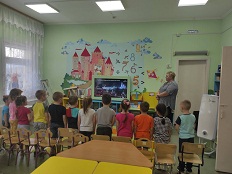 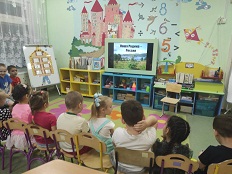 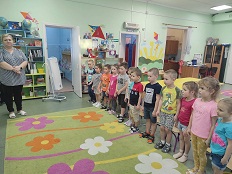 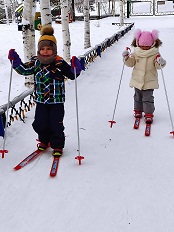 Прогулка. Первый раз на лыжи встали!
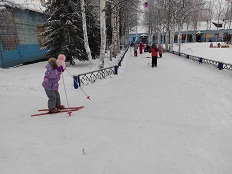 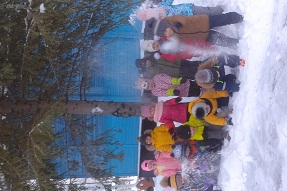 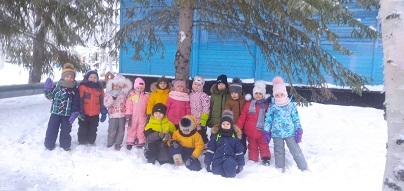 «Динамическая пауза.
Поздравление с Днем Рождения»
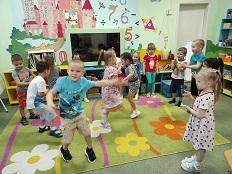 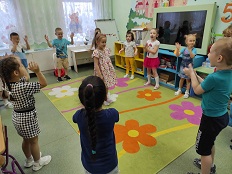 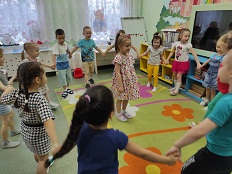 Утренняя зарядка.Зарядка после сна.
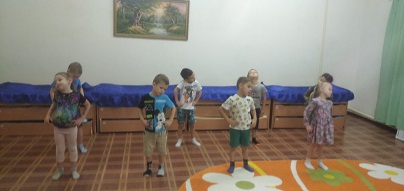 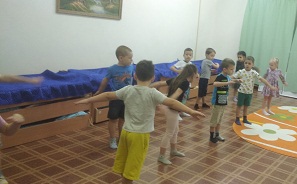 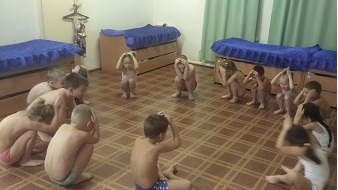 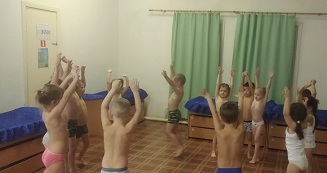 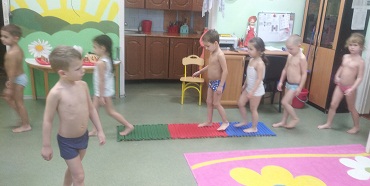 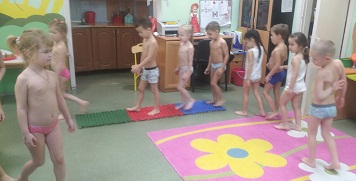